Integracija ključnih kompetencija u vaspitno – obrazovni rad
Realizacija projekta na temu Oralno zdravlje

Realizatorka: 
Ljiljana Drpljanin, prof. razredne nastave
JU OŠ ,,Risto Ratković”
odjeljenje IV1
Ishod učenja preuzet iz operativnog plana za predmet priroda
NA 1 ČASU  PRIRODE :
U sklopu nastavne teme Hranim se zdravo, učenici su se upoznali koliko je važna zdrava ishrana i održavanje oralne higijene, u očuvanju zdravlja zuba.

Pogledali su ppt prezentaciju kao i sadržaje iz svog udžbenika koji su im pomogli da se bliže upoznaju sa zubima ( njihovom ulogom, građom, mliječnim i trajnim zubima, zdravom ishranom i higijenom važnom za zdravlje njihovih zuba.

Nacrtali su u svoje sveske rezime ovog rada u vidu crteža  i teksta Osnove oralnog zdravlja.
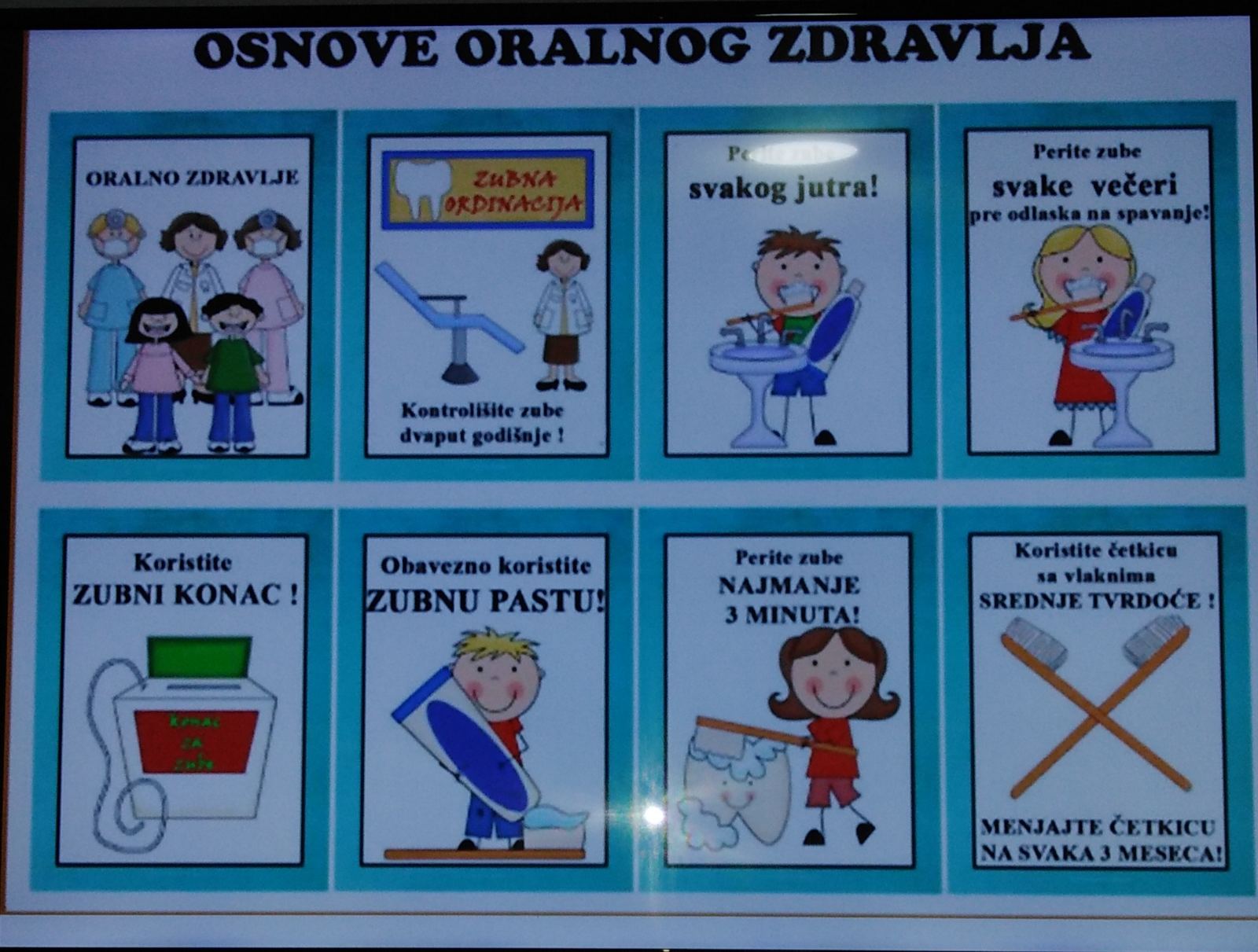 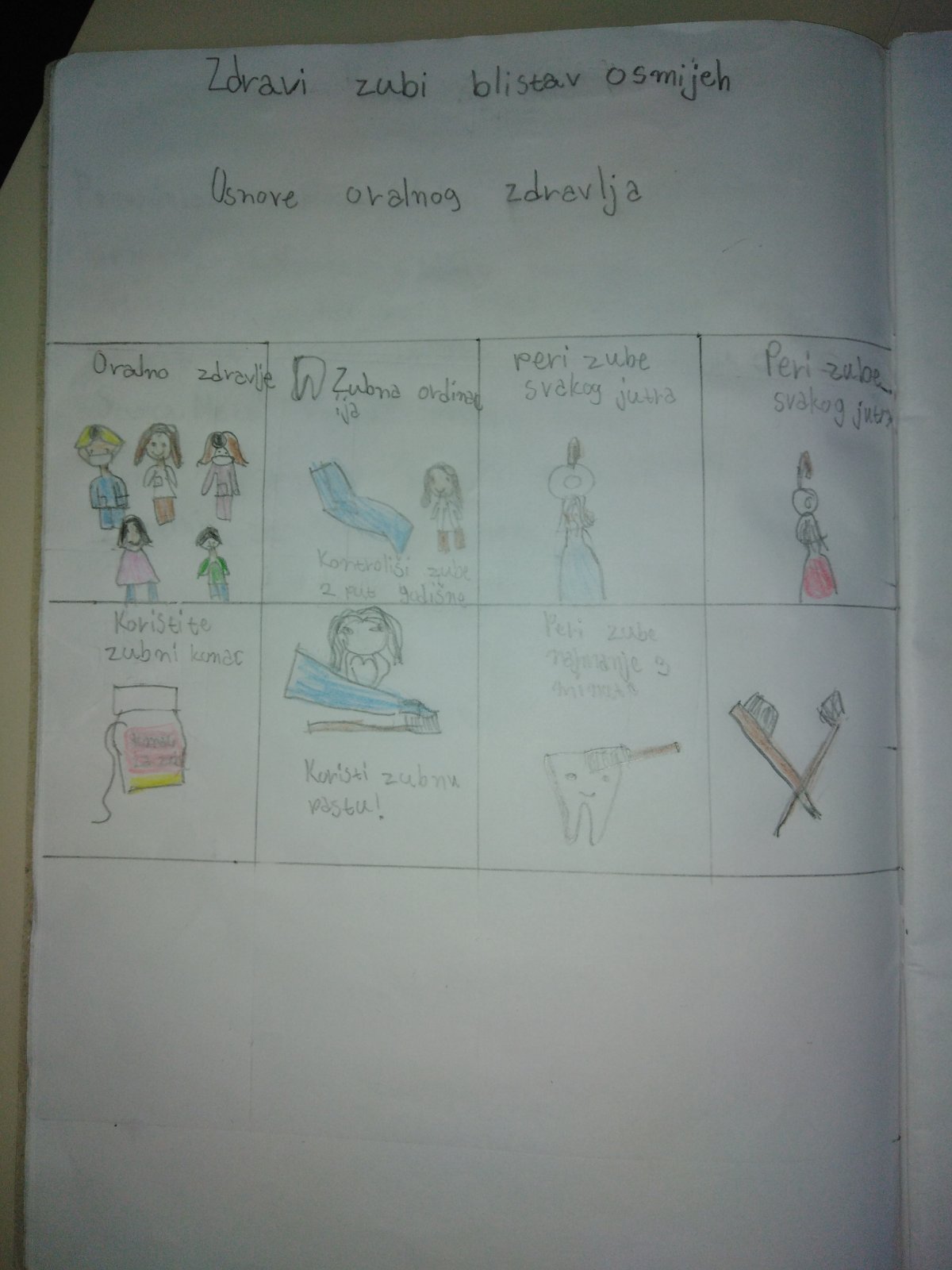 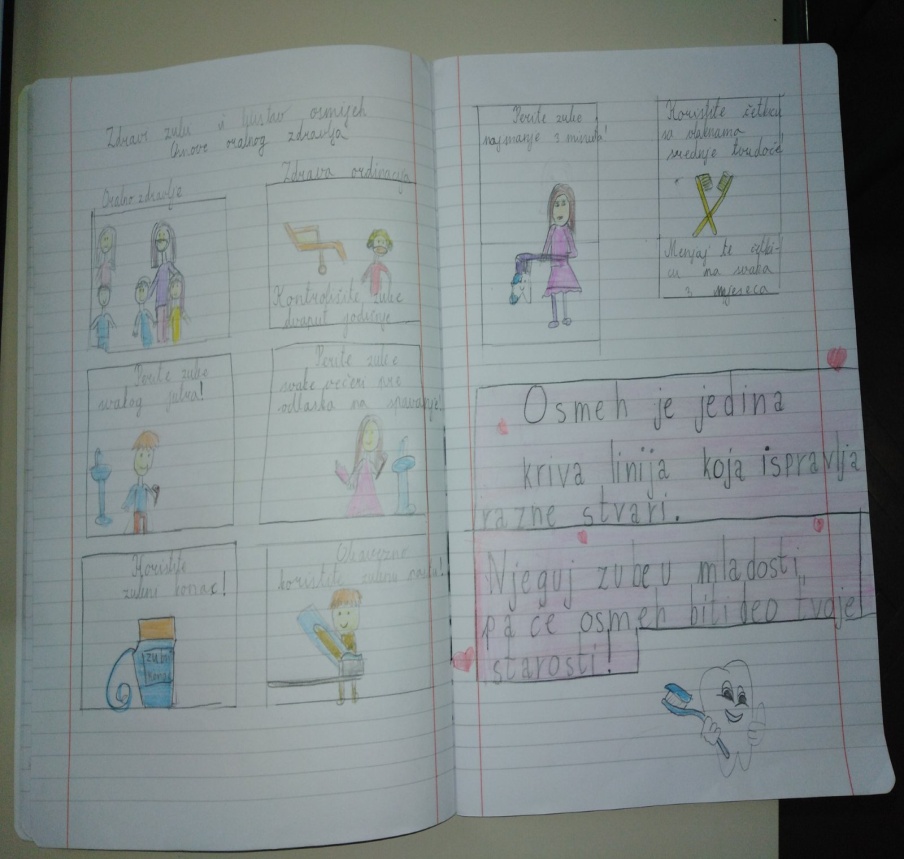 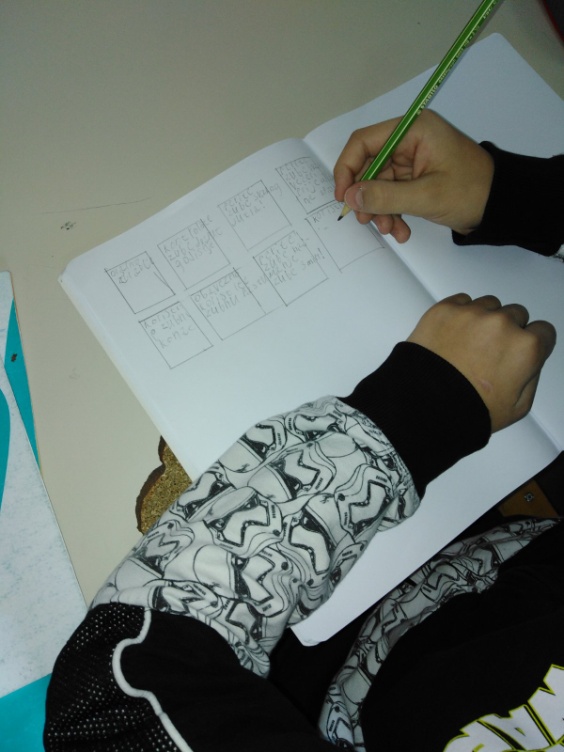 Ishodi učenja preuzeti iz operativnog plana za predmet C-SBH jezik i književnost
Na časovima C-SBH jezika i književnosti:
I čas
Metodom Brainstorming učenici su napisali svoje asocijacije na riječ  ZUBI; 
Čitali  smo naučno - popularni tekst (Zubi)  na nastavnom listiću (isti tekst prezentovan preko TV plazme);
Analizirali smo pročitani tekst;
Individualno su uradili i prezentovali povratne informacije metodom riblje kosti (fishbone), u svojim sveskama;
Izradili  su plan svog budućeg teksta pomoću mape uma.
II čas 
   Iako je zamisao bila da učenici  prikupe dodatnu građu kući  kako bi  sljedećeg časa pisali neumjetnički tekst o Oralnom zdravlju, pojedini su pitali da li mogu da se izraze kroz druge forme i oblike pisanja. 
  Naravno da sam to dozvolila i nastali su divni radovi u obliku proznih tekstova, pjesama, zanimljivosti o zubima, pa čak i stripova, prema njihovim individualnim sklonostima.
Prezentovali  su i komentarisali  svoje i radove svojih drugara;
Slušali i gledali pjesmu Brush your teeth uz  prepoznavanje poznatih riječi na engleskom jeziku.
Neki su i zaplesali  uz  muzičku numeru
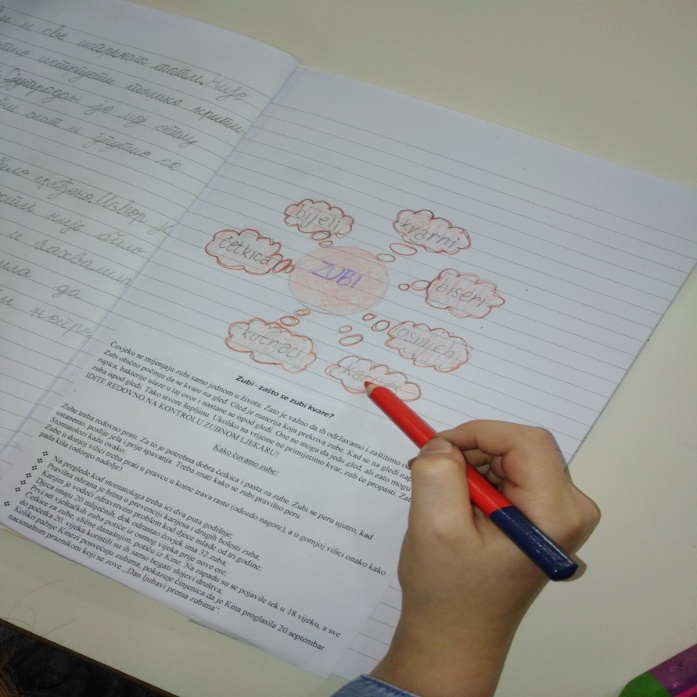 Integracija kompetencije pismenosti
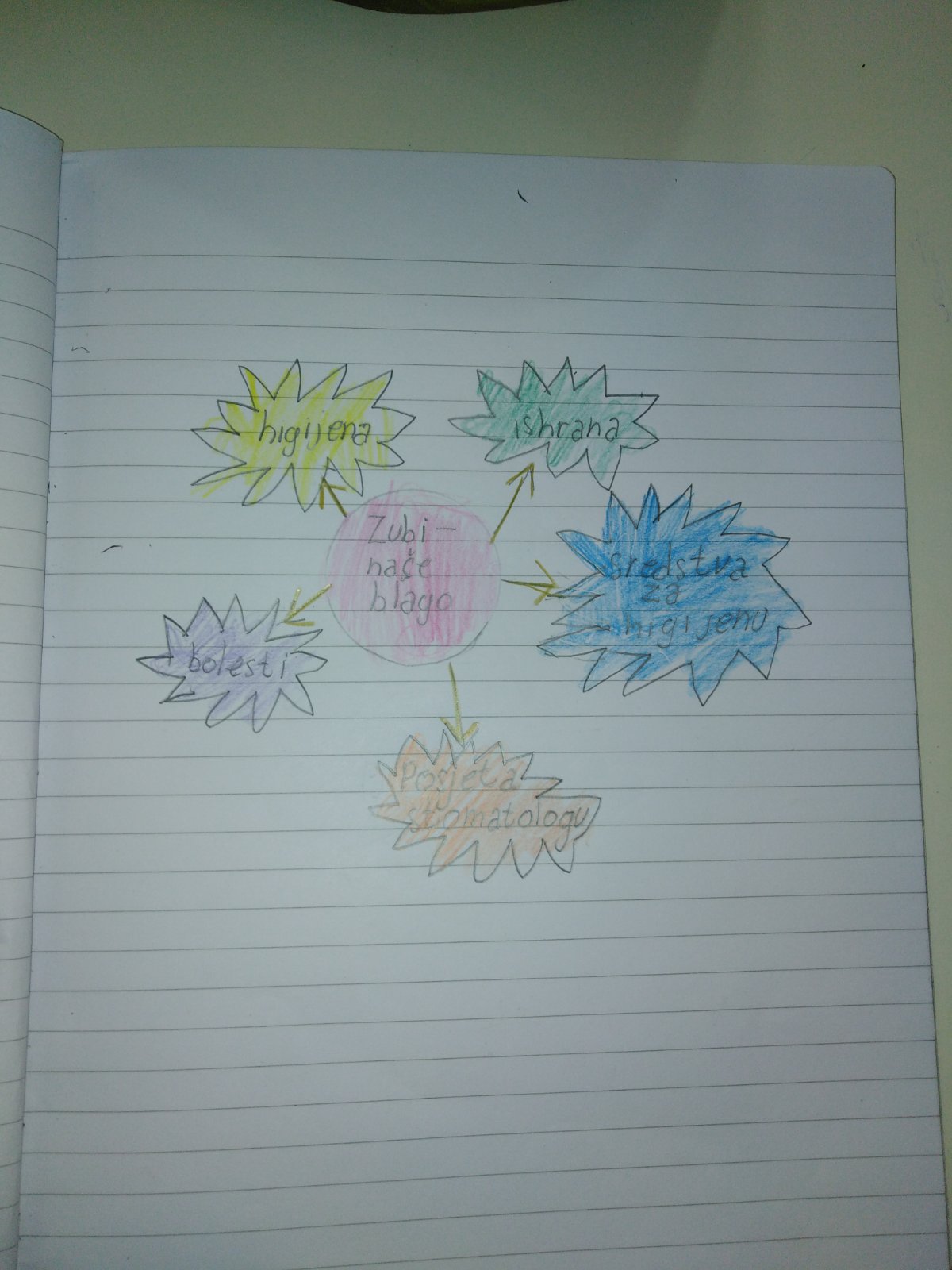 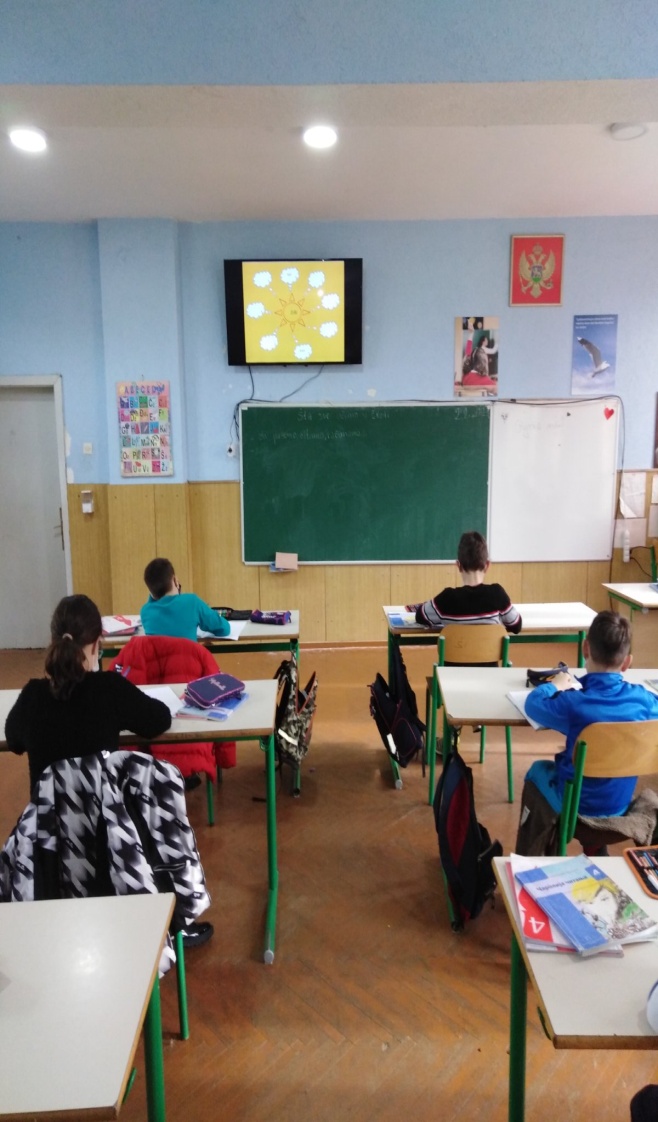 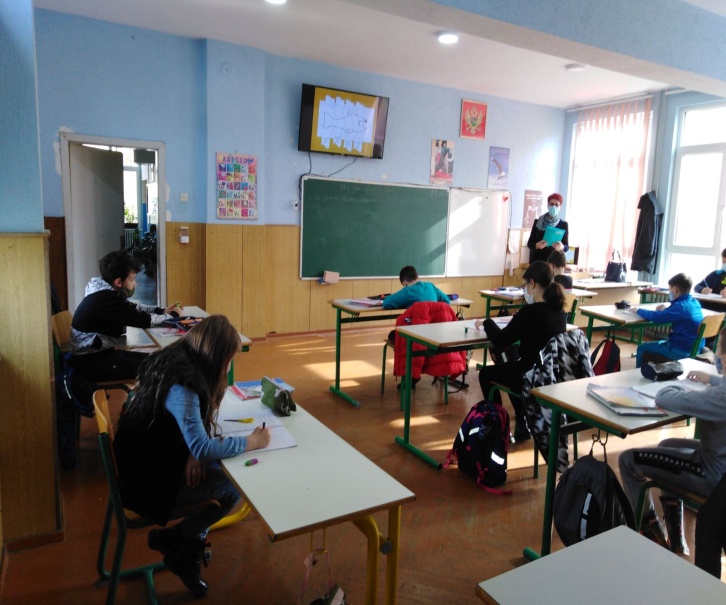 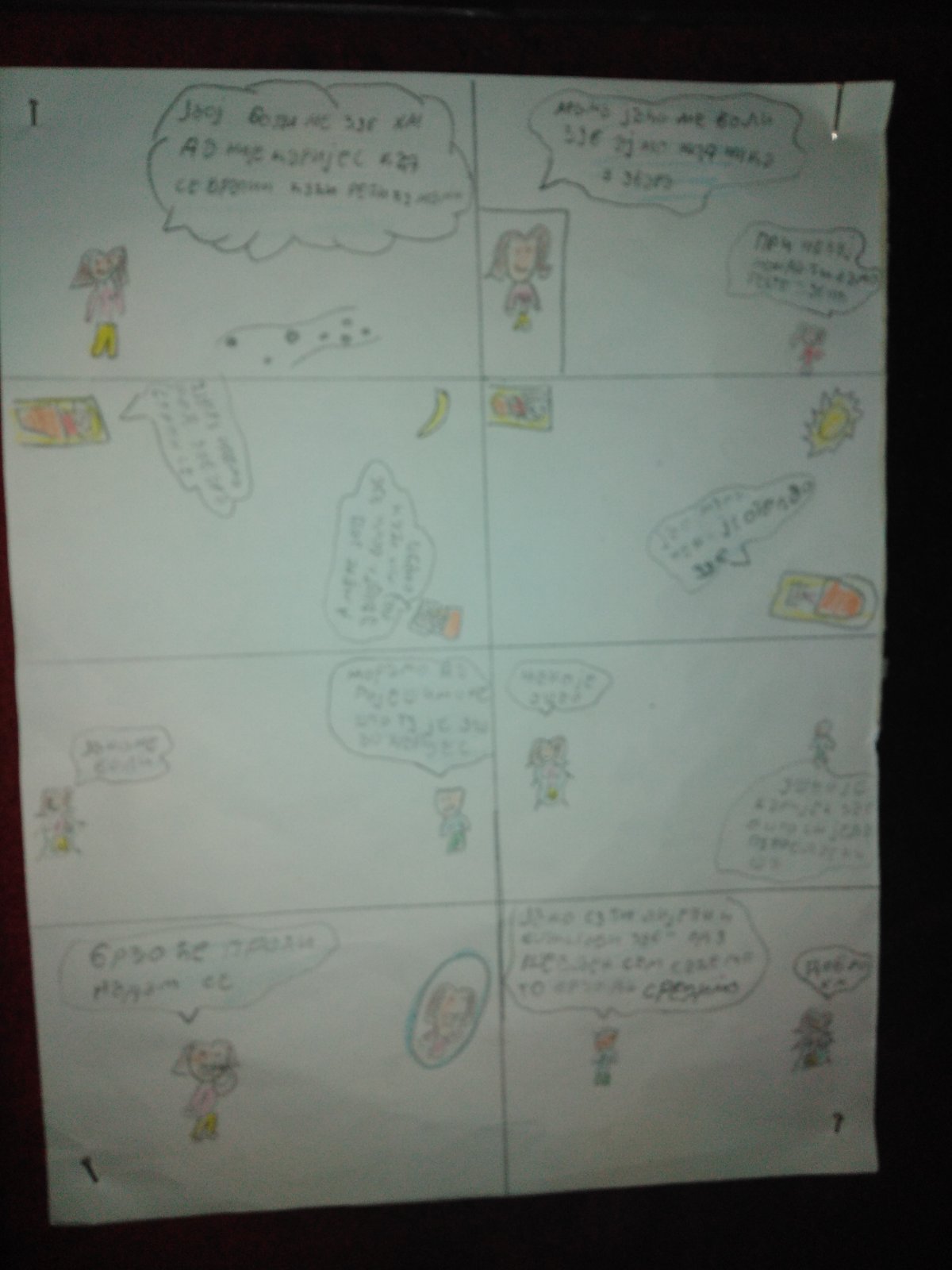 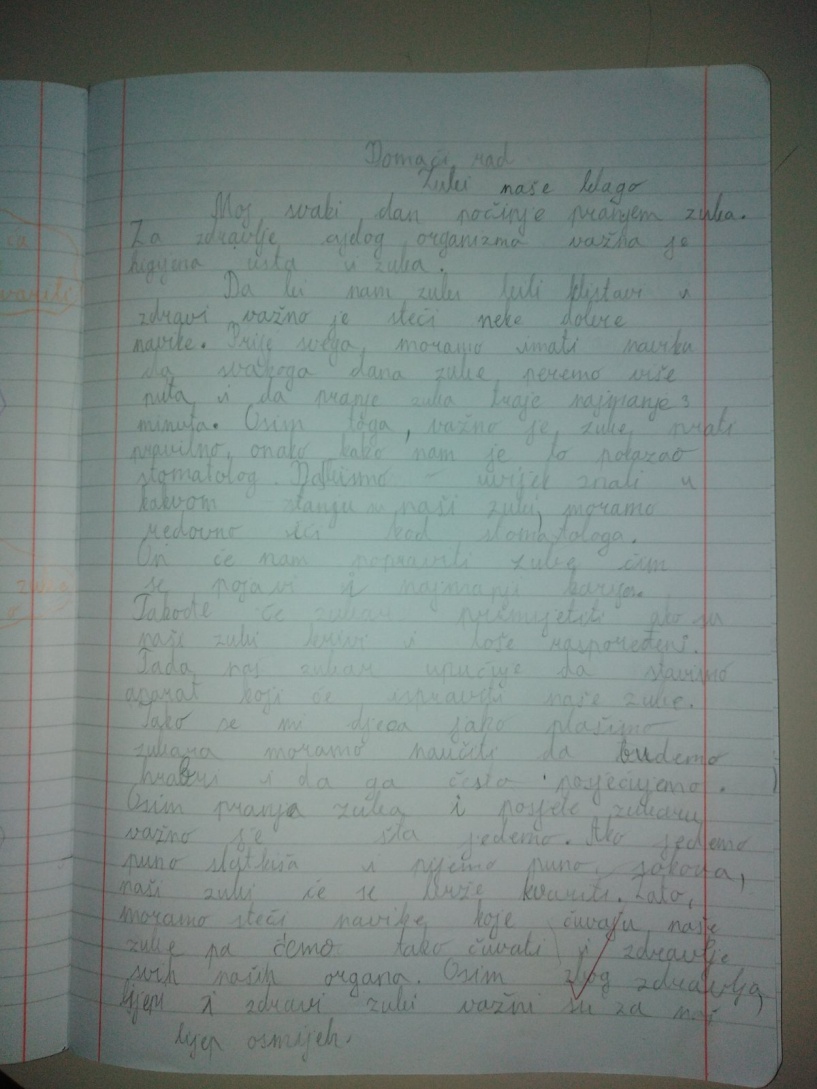 Integracija kompetencije pismenosti
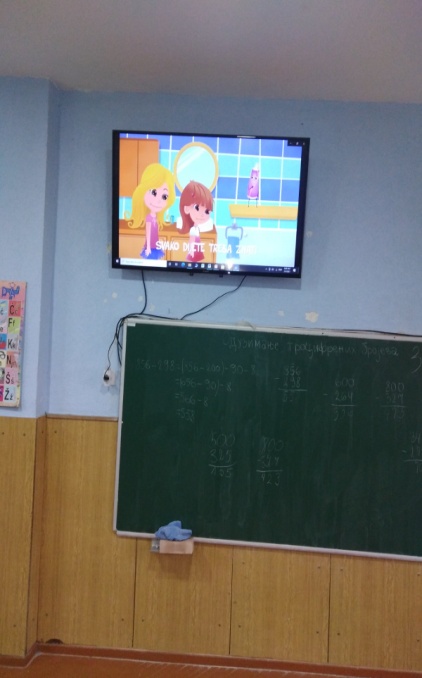 Neki su i zaigrali uz muzičku kompoziciju
Integracija kompetencije 
višejezičnosti
Na času matematike:
Slušali smo pjesmu Peri  zube (Sergej Trifunović);
Učenici su popunjavali anketni listić (higijenske navike učenika, koje se tiču higijene  zuba i usta i učestalost  posjeta  stomatologu);
Grafički su prikazali rezultate ankete putem dijagrama koje su sami bojili  na pripremljenim nastavnim listićima.
Izveli  smo zaključke o svojim  higijenskim navikama.
Rezultati ankete:
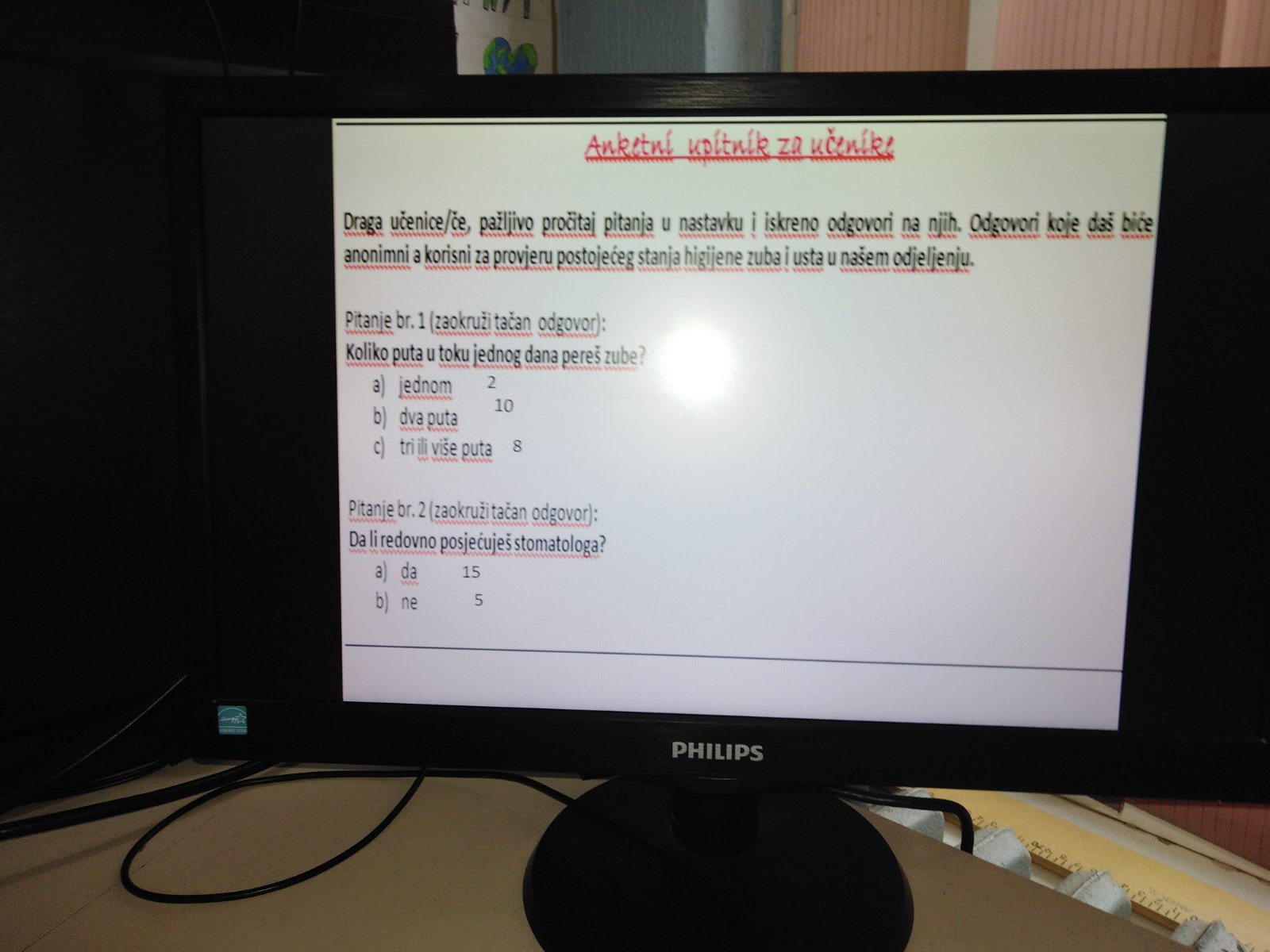 Integracija 
matematičke
kompetencije
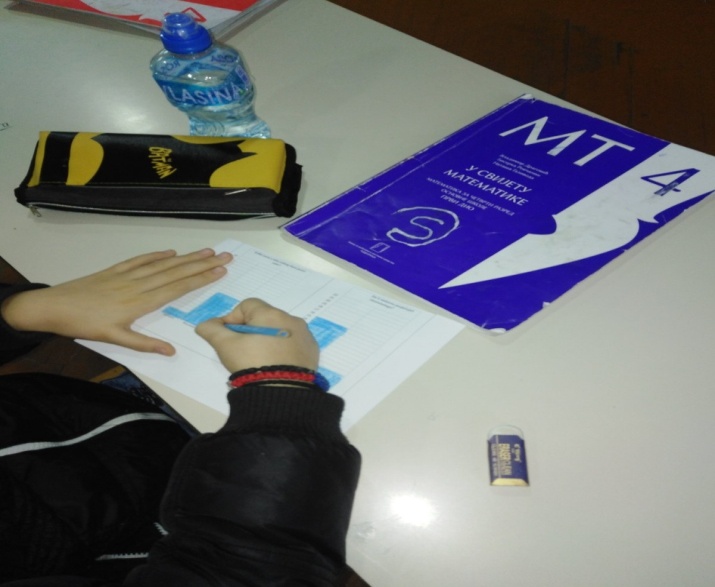 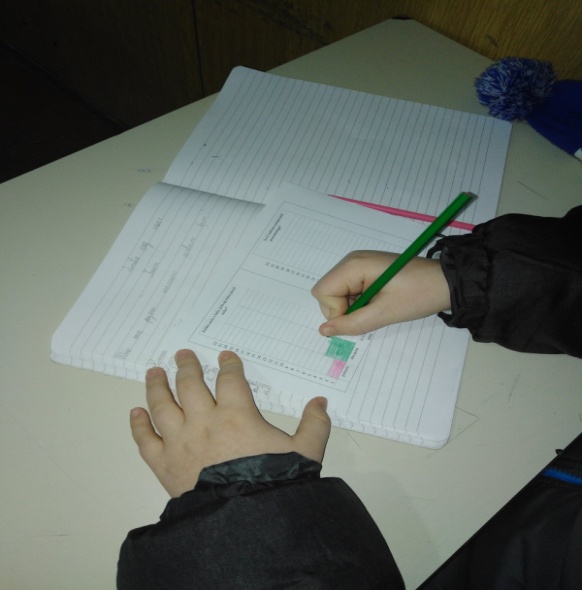 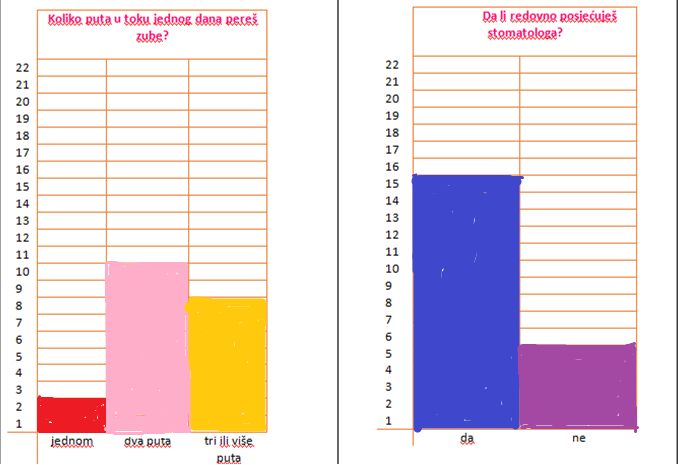 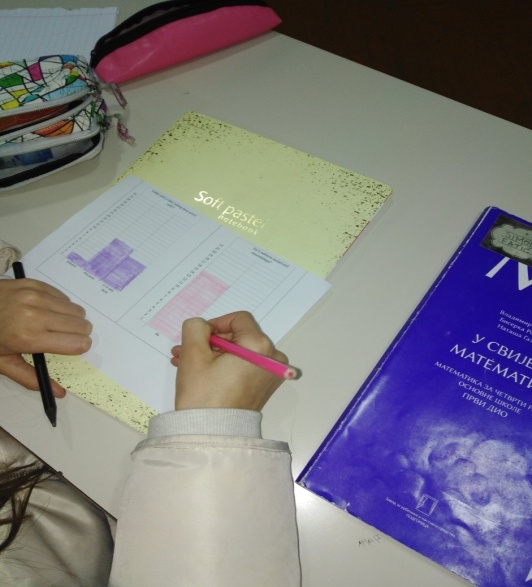 ishodi učenja preuzeti iz operativnog plana za predmet likovna kultura
Na času likovne kulture:
Na prethodnim časovima učenici su mnogo naučili o oralnom zdravlju

Na ovom času uradili su postere koji popularizuju sredstva i preparate za higijenu usta i zuba, sa tekstualnim sloganima;
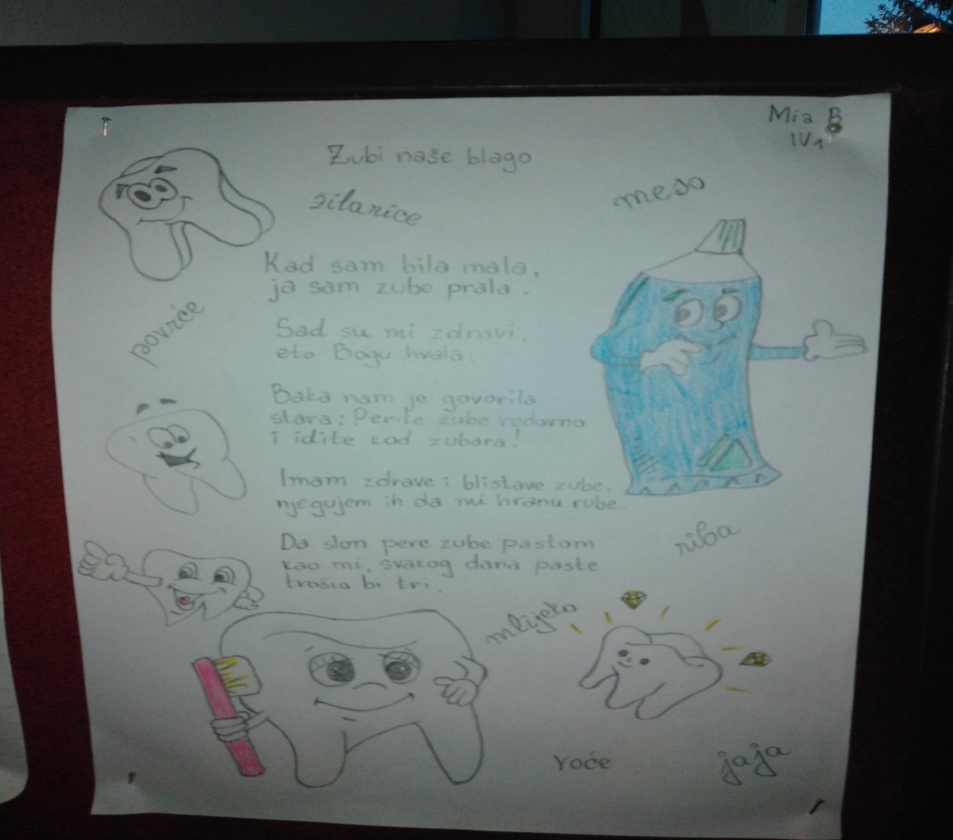 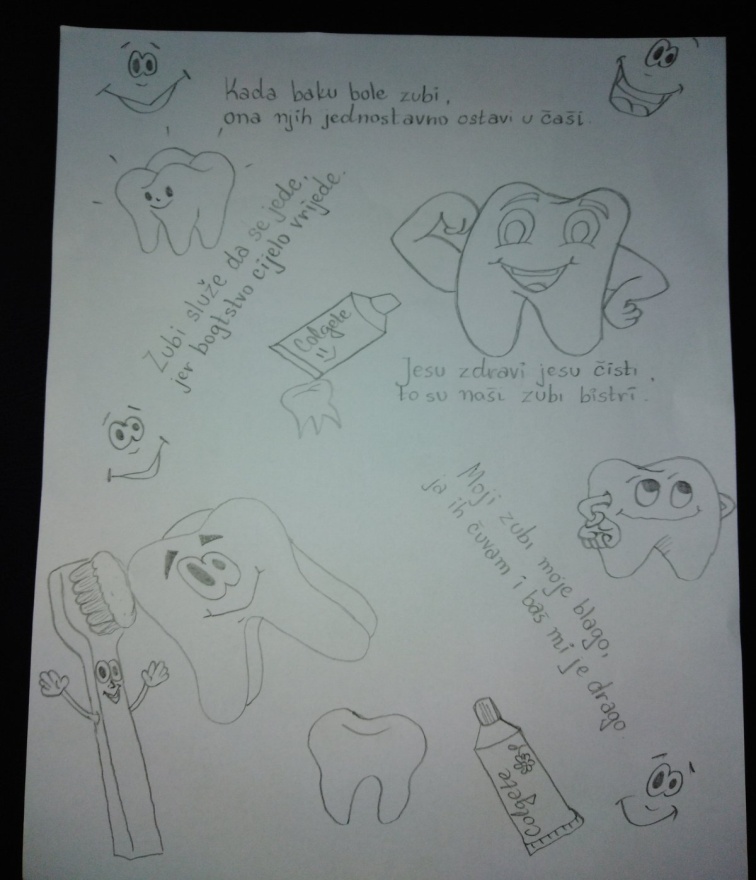 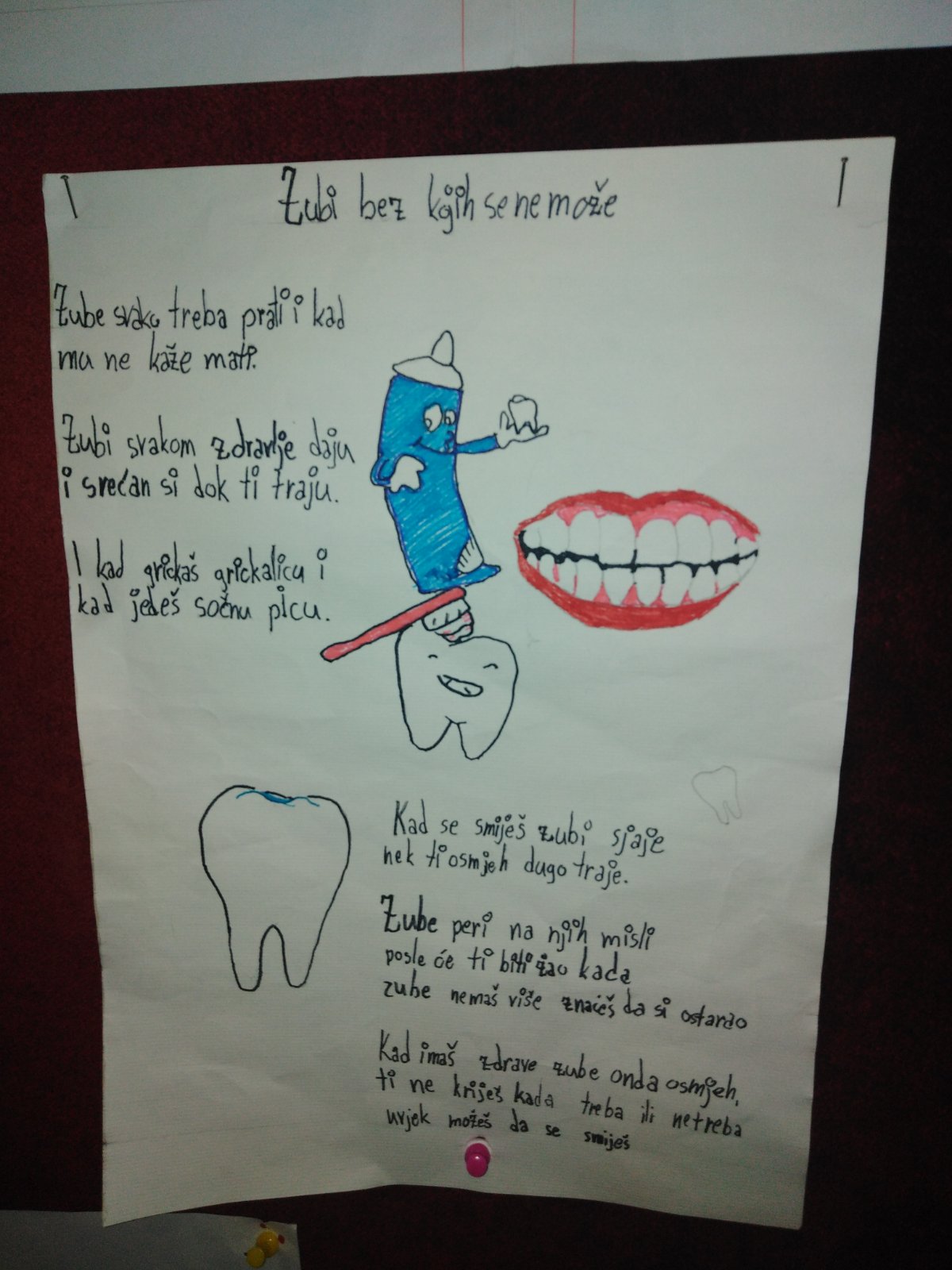 Na II času prirode:
2. čas prirode je zajednički realizovan za sva tri odjeljenja 
(III-1, III-2, IV-1), u školskom holu
 GOST na času - školski stomatolog
I dio
Gost-stomatolog je održao kratko predavanje o oralnom zdravlju, a nakon toga i učenici i gost su postavljali interaktivno pitanja jedni drugima na koja su  i odgovarali;
Izrazili smo gostu zahvalnost za angažman a on je pohvalio učenike za njihovo pokazano  znanje i zanimljiva i inspirativna pitanja o oralnom zdravlju.
II dio
 Učenici su obišli i pregledali radove učenika III razreda 
  (vajarski radovi od plastelina - sredstva i preparati za oralnu higijenu), koji su izloženi u holu;
Zatim su učenici IV razreda čitali i predstavljali svoje literarne i likovne radove.
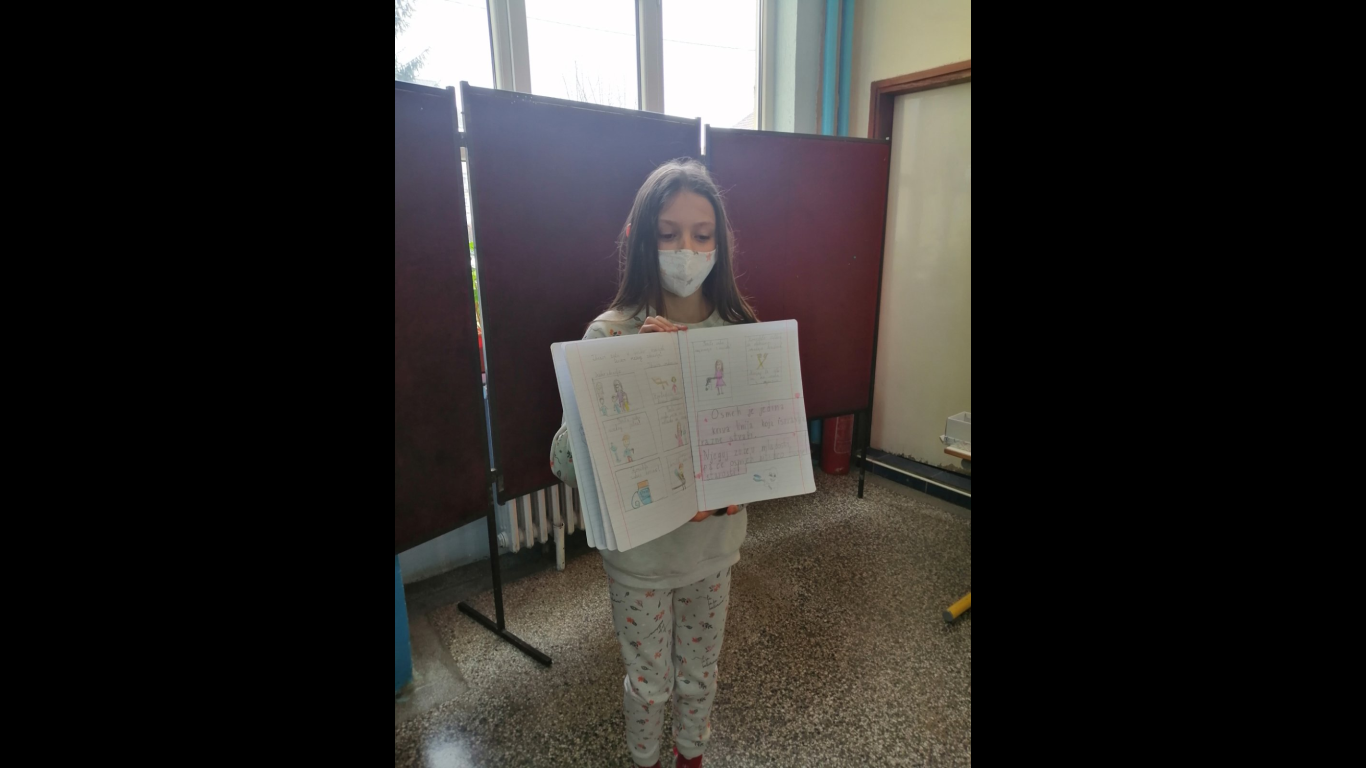 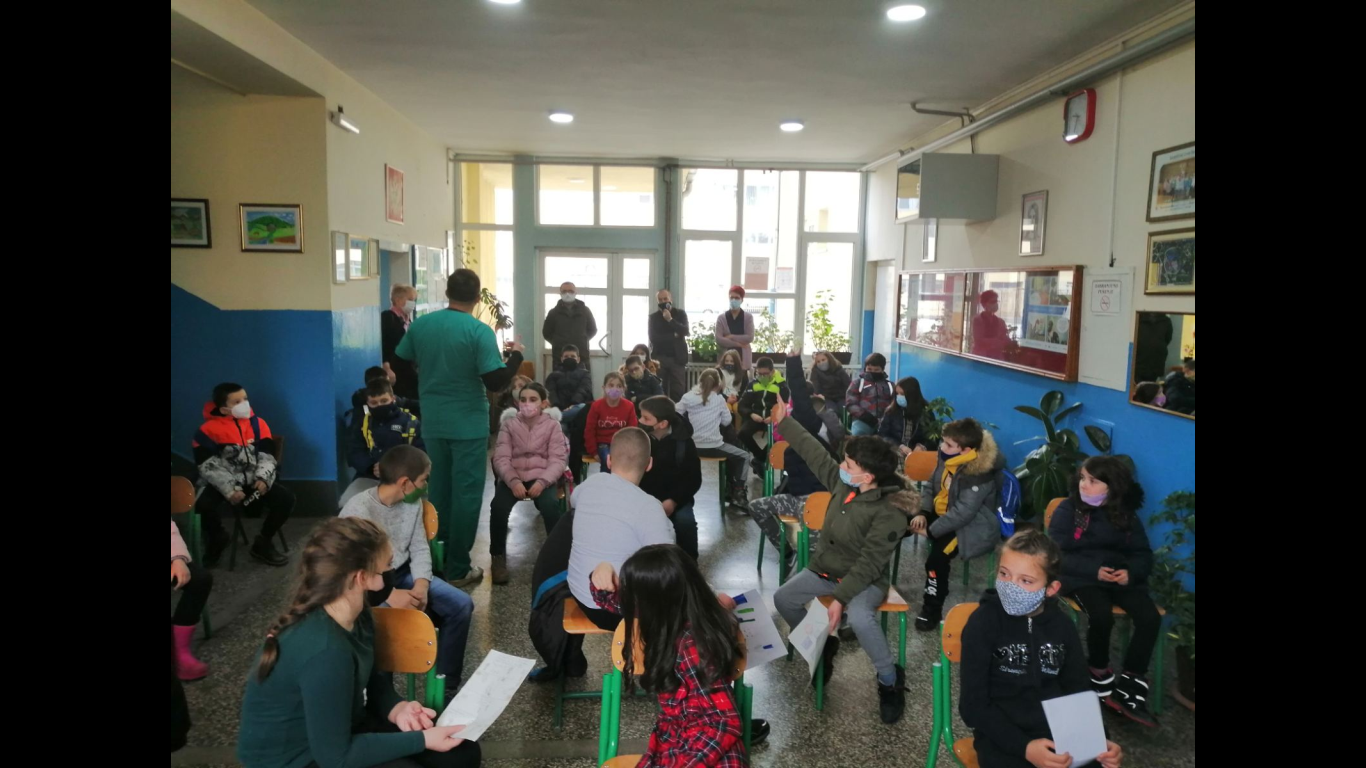 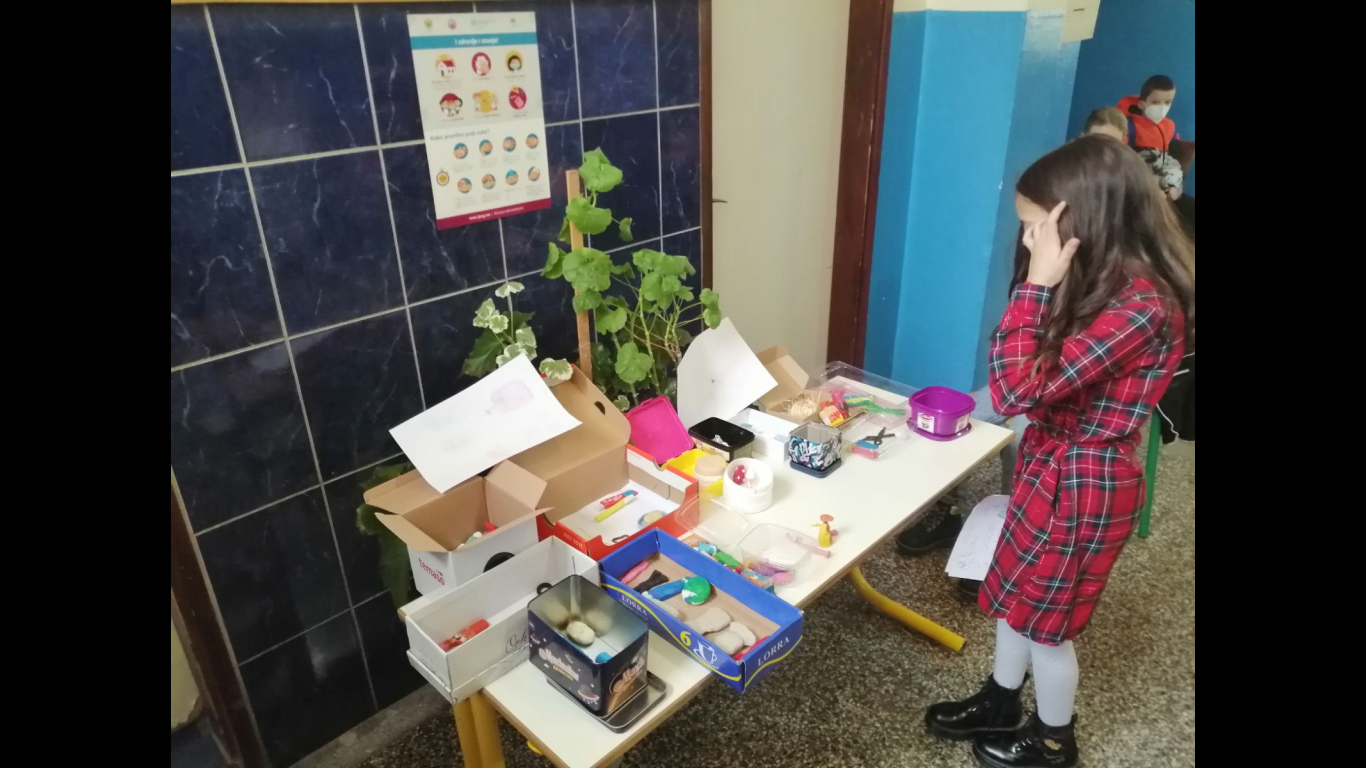 Građanska  kompetencija
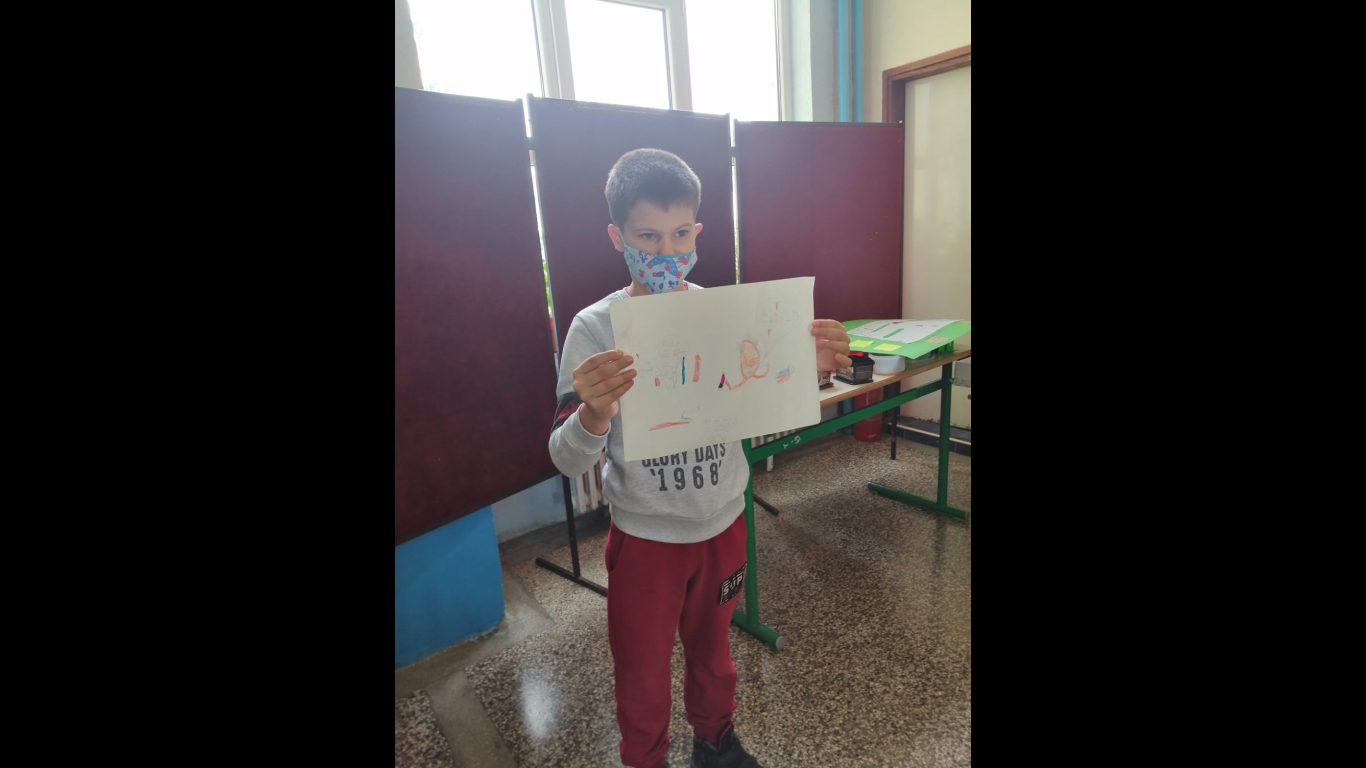 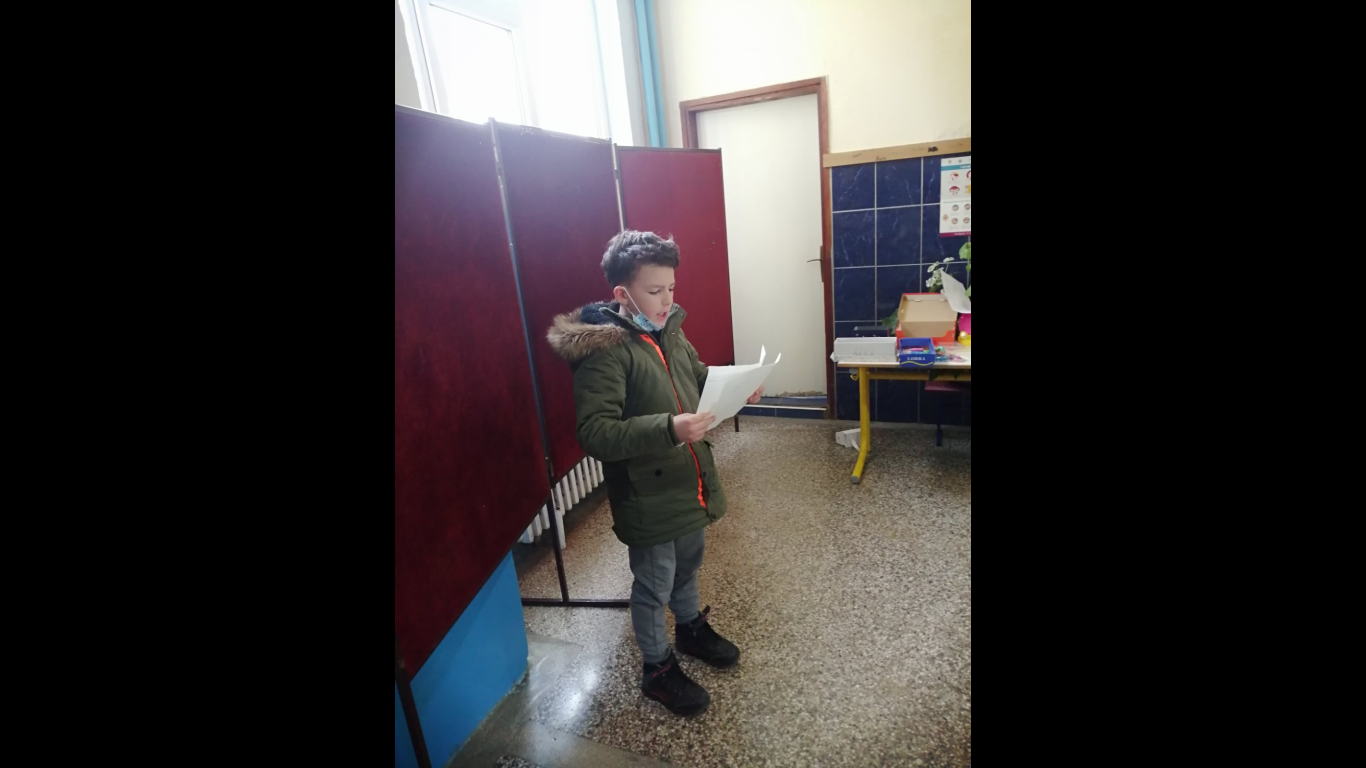 Kompetencija kulturološke svijesti i izražavanja
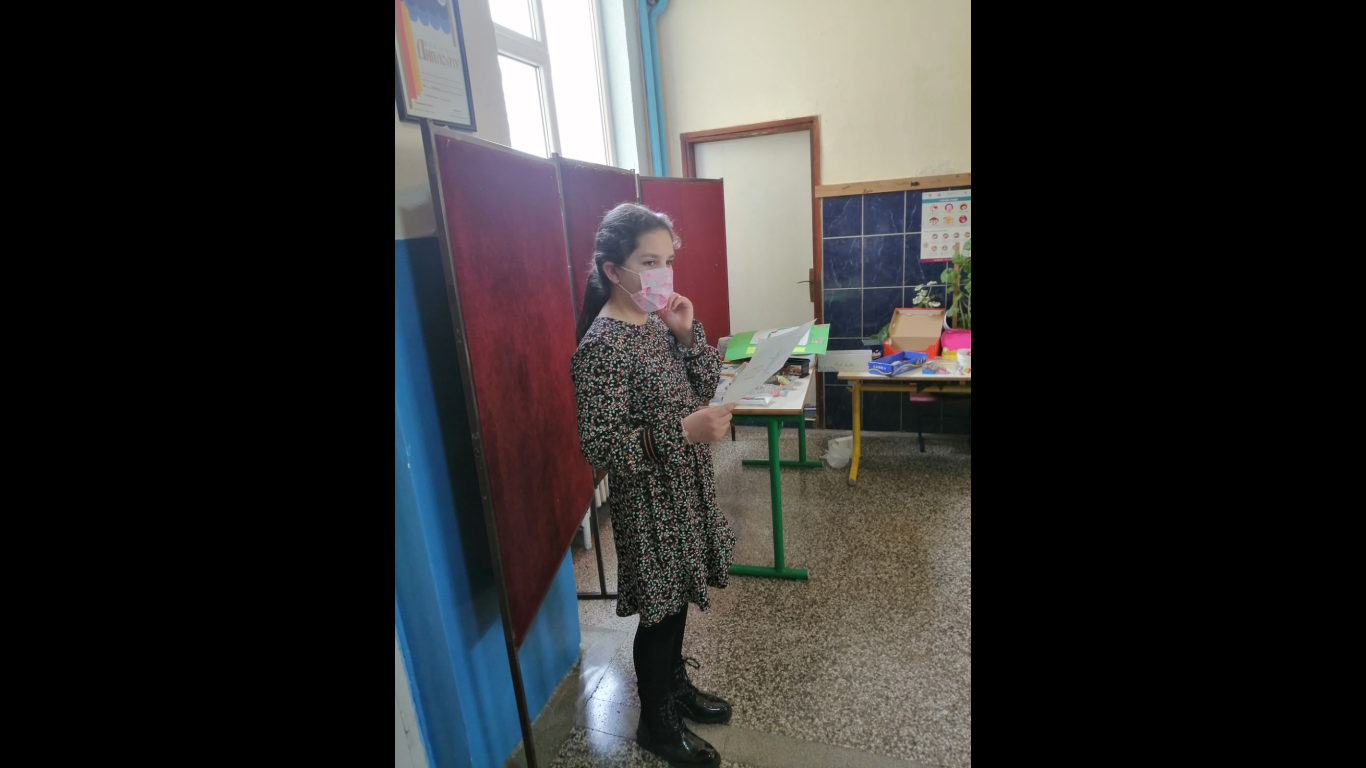 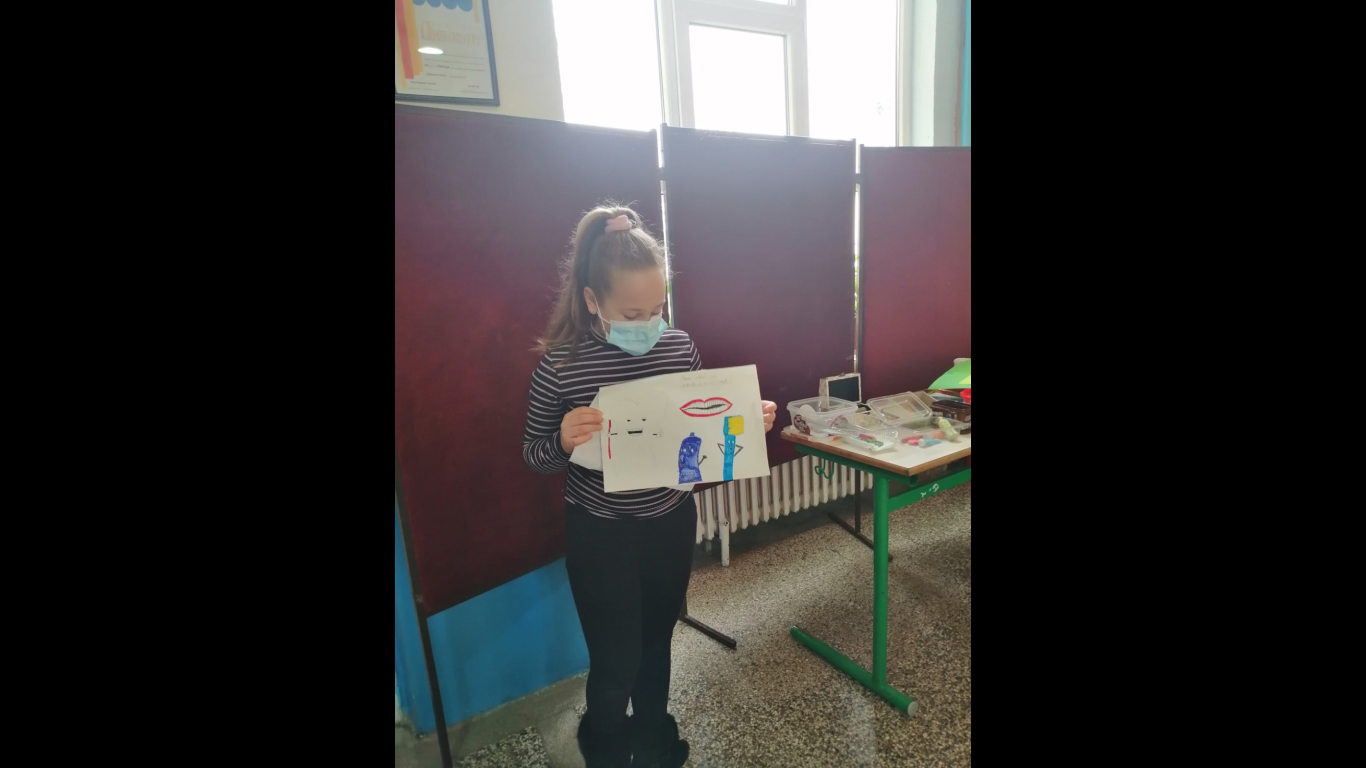 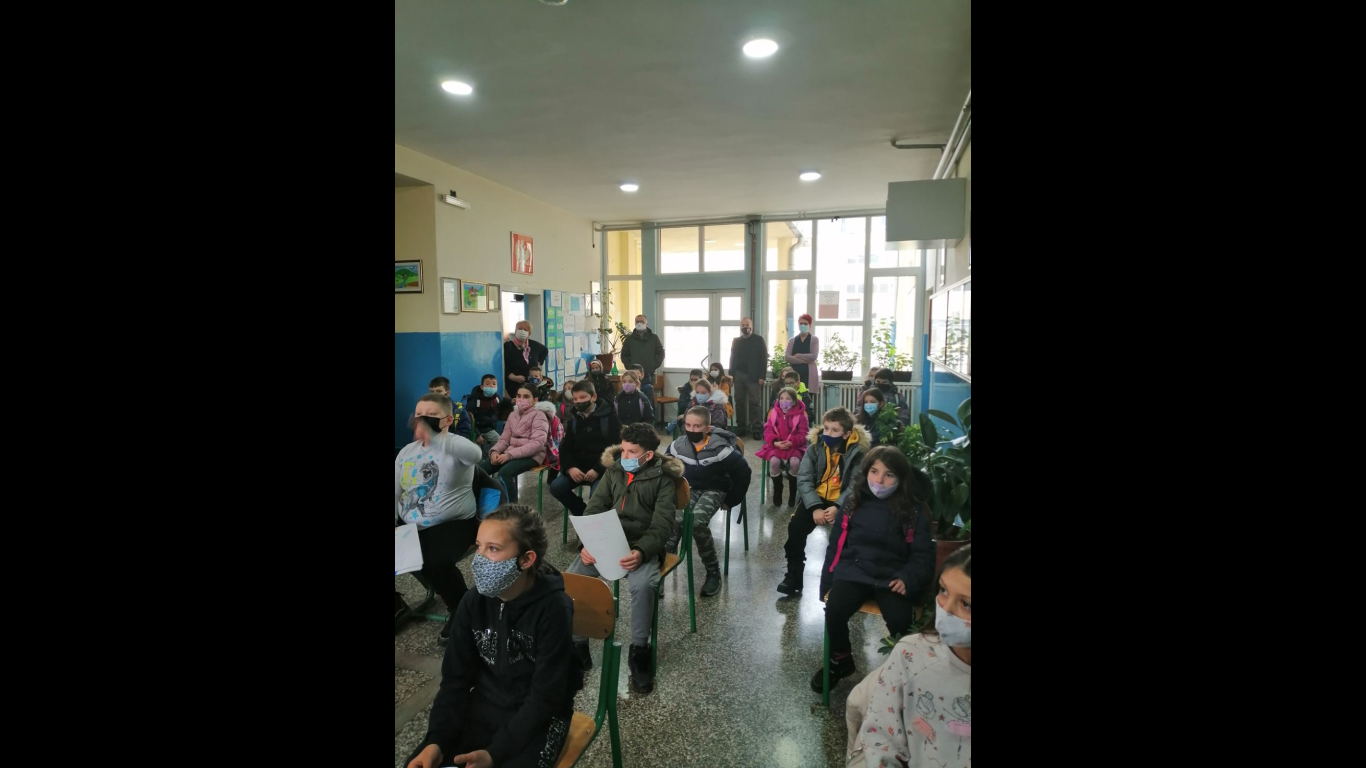 IZLOŽBA  RADOVA
Preduzetnička 
kompetencija
VIDEO   ZAPISI